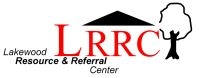 Optimizing Workflow Efficiency
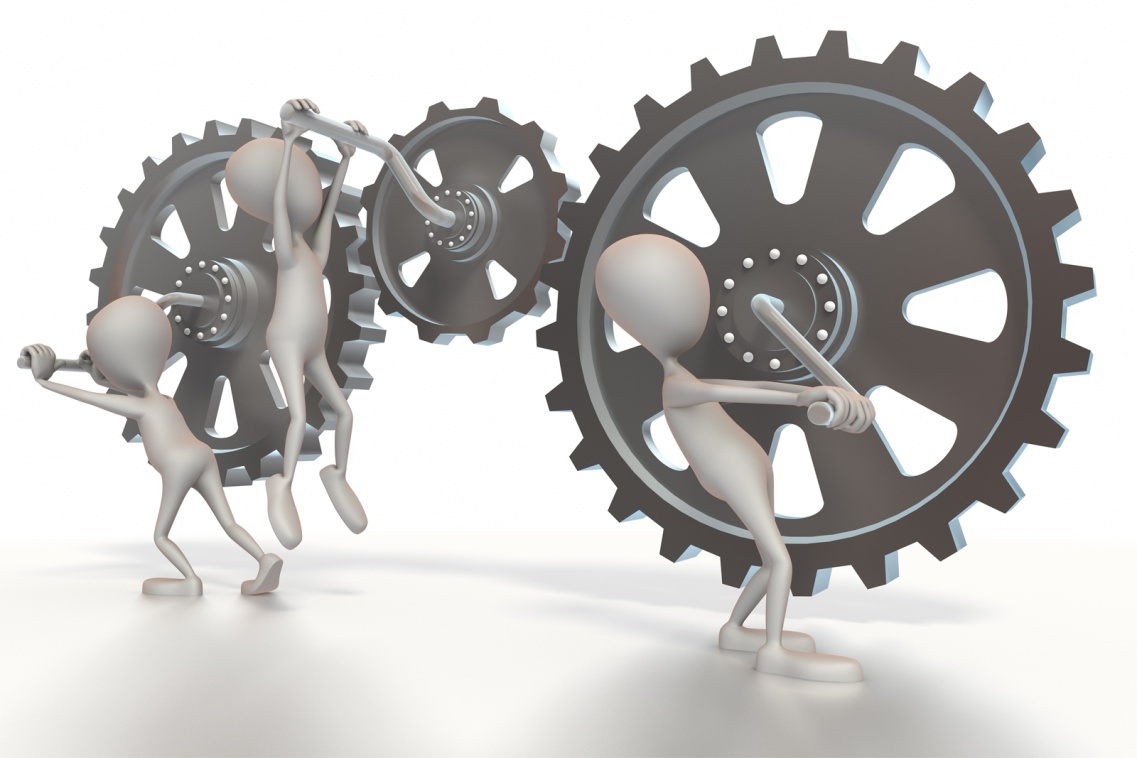 Lakewood Resource and Referral Center
212 2nd Street  Suite 204
Lakewood, New Jersey 08701
The Business Functions
The Topics We’ll Be Covering
Resources
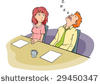 Workflow Efficiency
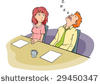 Processes
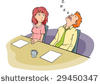 That’s Efficiency!
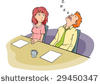 Before We Start…
What is Efficiency?
Getting more from less
How is it Applied to Daily Operations?
Daily Operations are founded on three things.
Functions
Resources
Processes
Anatomy of an Agency
Functions
The Umbrella of Organizational Activities that  Provide Value to the Customer
Resources
The Inputs for the Required Tasks
Processes
The Sequence of Cross Functional Inputs and Tasks that create the value for the customer
Functions
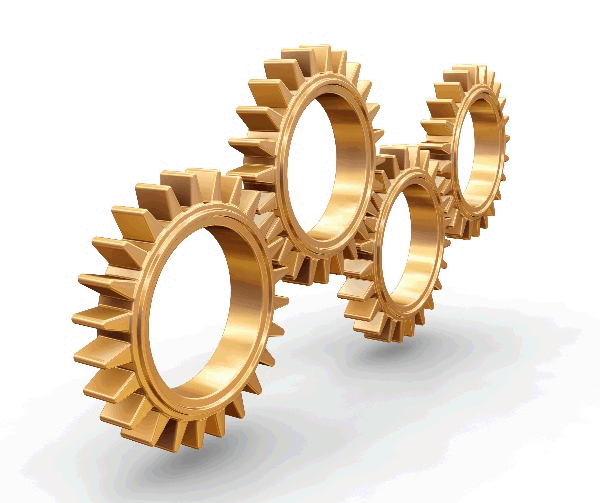 Functions
1
2
Inbound Logistics
Operations
Outbound Logistics
Firm Infrastructure
Marketing and Sales
Customer Service
Human Resources
Information Technology
Procurement
3
The Nine Business Functions
4
5
6
7
8
9
Functions
Inbound Logistics
1
Receiving
Raw Material
Storing
As Inputs to Operational Activities
Disseminating
Distribute
Some Tasks May Include…..
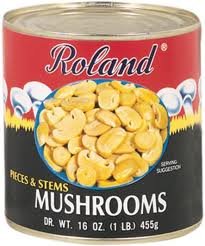 Can of Mushrooms comes in the soup kitchen mailbox
Functions
Operations
2
Inputs get transformed  into finished product or service
Inputs from Inbound Logistics
Finished goods go on to outbound Logistics
Some Tasks May Include…..
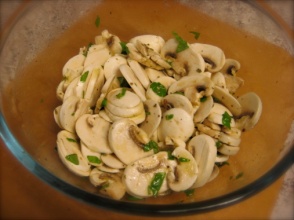 Cook Creates  a Mushroom Salad
Functions
Outbound Logistics
3
Finished Goods
Warehousing
Distribution
Some Tasks May Include…..
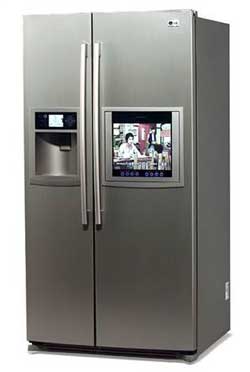 Mushroom Salad Gets Placed in Fridge to be stored for Dinner
Functions
Marketing and Sales
4
Customer 
Needs Identification
Generation of Sales
Some Tasks May Include…..
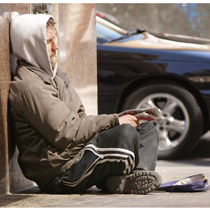 Locate the customer and encourage to attend and eat dinner
Functions
Customer Service
5
Support for Customers after product is Consumed
Some Tasks May Include…..
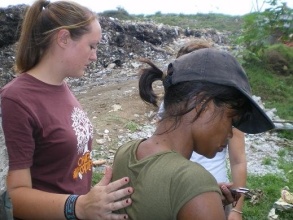 Provide the Visitor with Support and Encouragement
Functions
Firm Infrastructure
6
Management Structure
Control Systems
(Legal, Financial, Risk, Managerial)
Financial Structure
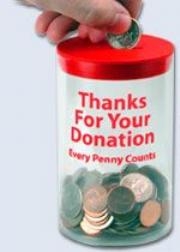 Some Tasks May Include…..
Establish and maintain the Organization’s Non Profit Status
Functions
Human Resources
7
Employee Recruitment
Hiring
Training
Development
Talent Management
Some Tasks May Include…..
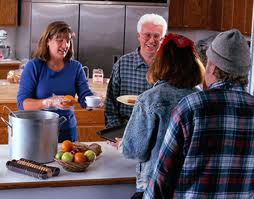 Recruiting Volunteers to Serve the Mushroom Salad
Functions
Technology Development
8
Technological Systems that can add Marginal Value
Some Tasks May Include…..
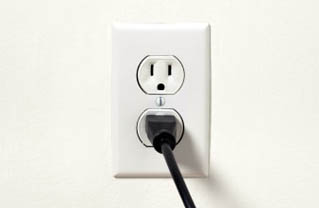 Electricity for the Fridge
Functions
Procurement
9
Purchasing Inputs such as Materials, Supplies and Equipment
Some Tasks May Include…..
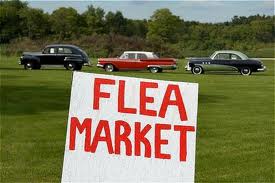 Purchasing the Fridge
Functions
Firm Infrastructure
Support
Human Resources
Tech Infrastructure
Core
Procurement
Inbound Logistics
Operations
Outbound Logistics
Sales
Service
Functions
Value Chain - How it all comes together
Support  Functions
Firm Infrastructure
Margin of Value
Human Resources
Procurement
Information Technology
Inbound Logistics
Operations
Outbound Logistics
Marketing and Sales
Customer Support
Core Functions
Functions
Categories in the Value Chain
Firm Infrastructure
Margin of Value
Human Resources
Procurement
Information Technology
Enterprise Resource Planning
Inbound Logistics
Operations
Outbound Logistics
Marketing and Sales
Customer Support
Supply Chain Management
Customer Relationship Management
Resources
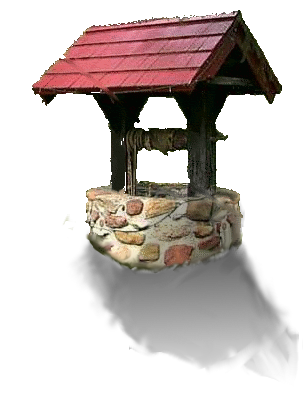 Resources
Physical
Financial
Resources - the Available Inputs for Functions
Inputs 
 Four Categories
Social
Intellectual
Resources
Physical
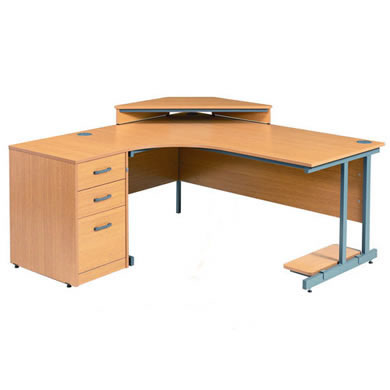 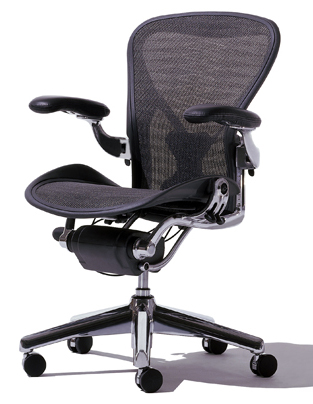 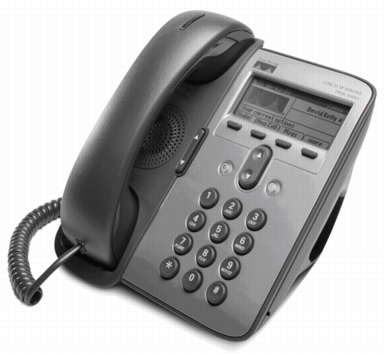 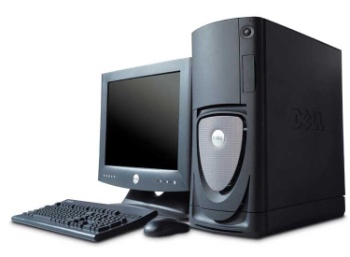 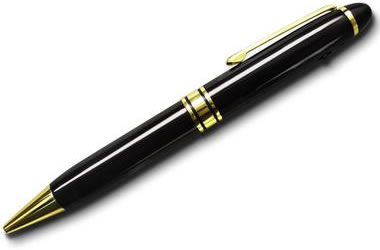 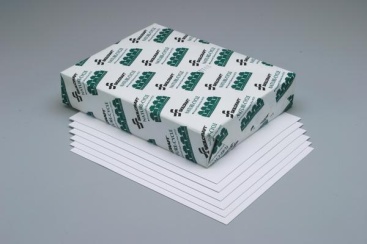 Anything Tangible
Resources
Financial
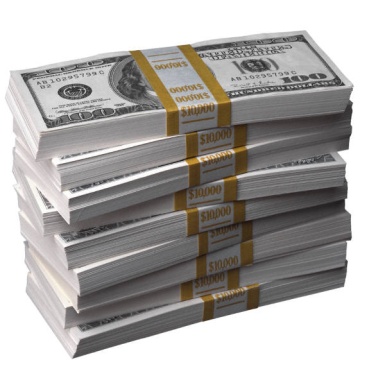 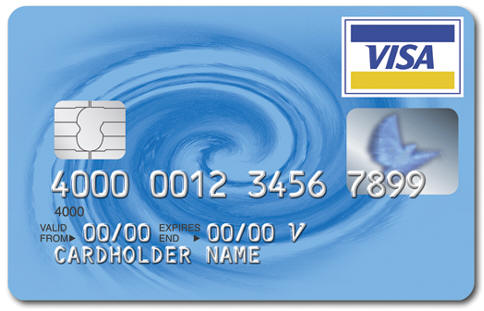 Financial Sponsors
Loans
Resources
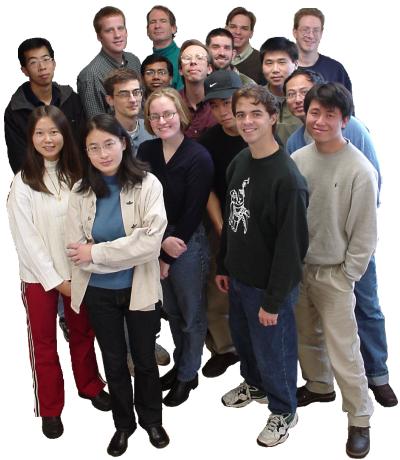 Social
People
Trust
Talent
Community Image
Resources
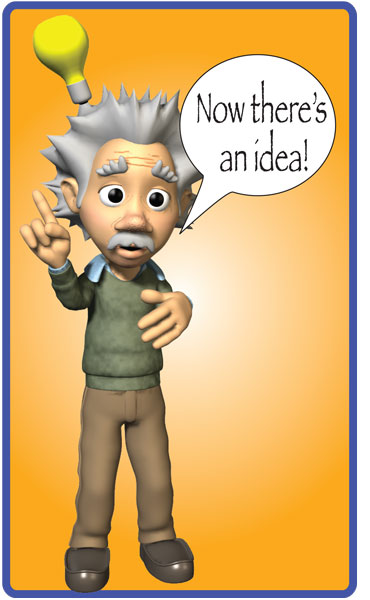 Intellectual
Patents
Employee Intelligence
Community Insight
Resources
Physical
Financial
Resource – Its the only thing anyone can use to create value.
Social
Intellectual
Resources  pass through the functions and are distributed to the Processes
Processes
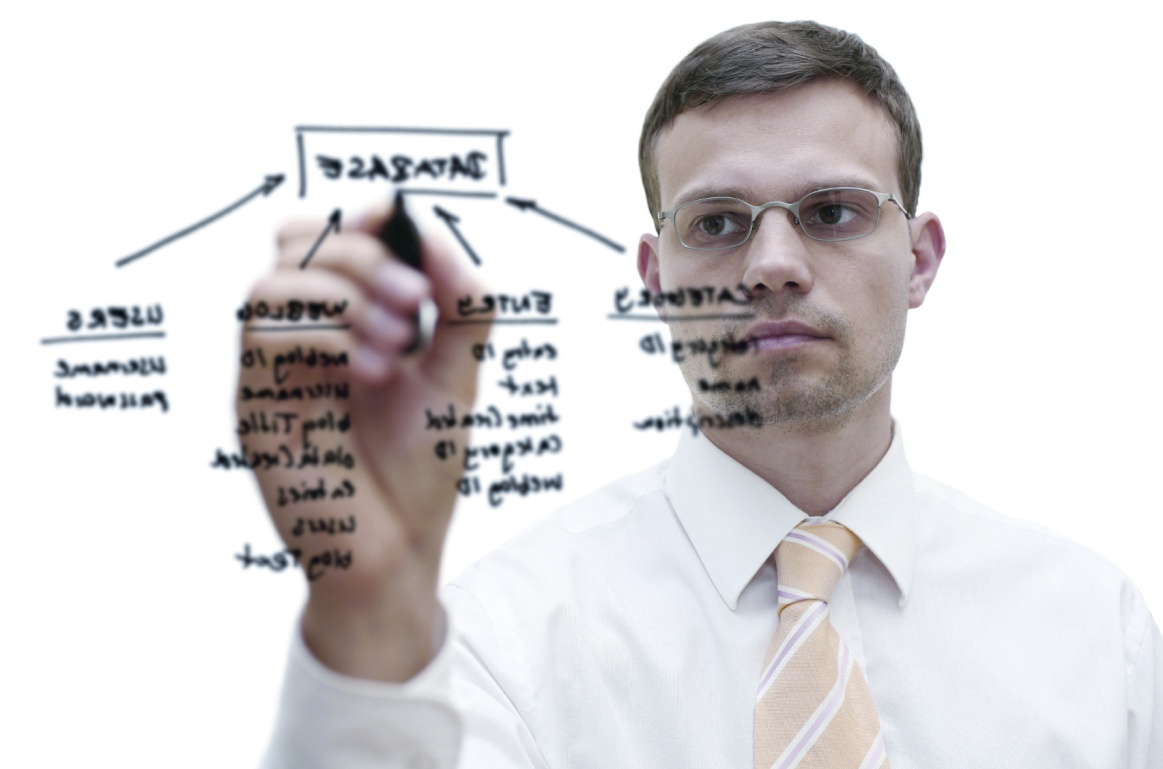 Processes
PROCESSES  - How the agency accomplishes it’s goals
MANAGEMENT PROCESSES
OPERATIONAL PROCESSES
Efficient Structure
SUPPORT PROCESSES
Processes
The Logic Model
Inputs
Outputs
Outcomes
Impact
Desired Circumstance
Current Circumstance
Unhappy & Unproductive with a headache
Happy & Productive
Tylenol & Cup of Water
Tylenol
Can be consumed
Headache is Gone
Happy & Productive
Processes
MANAGEMENT PROCESSES
The Processes that develop the strategy
Some Management Processes May Be….
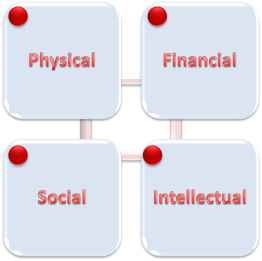 Corporate Governance
Strategic Planning
Risk Management
Processes
MANAGEMENT PROCESSES
Inputs
Outputs
Outcomes
Impact
Solidified Management
Lapse in Management
All Dept. Heads and facility to meet and discuss.
Management Procedures developed
Discovery of managerial lapses
Enhanced Management
Processes
OPERATIONAL PROCESSES
The Processes that Implement the Strategy
Some Operational Processes May Be….
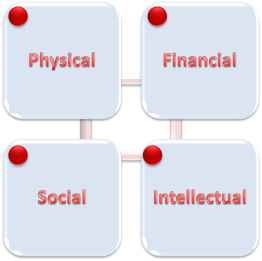 Production Processes
Distribution Processes
Processes
OPERATIONAL PROCESSES
Inputs
Outputs
Outcomes
Impact
Employees Come on time
Employee’s come in late
Time clock
Training for time clock
Employees get paid for the time they work
Employees can document the time they come in
Enhanced Management
Processes
SUPPORT PROCESSES
The Processes that Support the Operational Processes
Some Support Processes May Be….
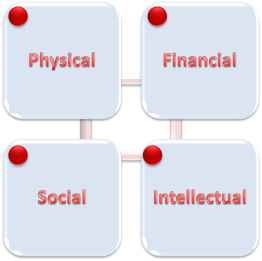 Tech Support
Accounting
Call Center
Processes
SUPPORT PROCESSES
Inputs
Outputs
Outcomes
Impact
Employees Can Clock In
No Time Clock Employees Can’t Clock  In
Time clock
Tech to install time clock
Employees can clock in
Time clock is installed
Time can be calculated
Processes
Efficient Structure
Inputs
Outputs
Outcomes
Impact
Lowest Level of Input for Maximum Level of Output
Designing Efficient Processes
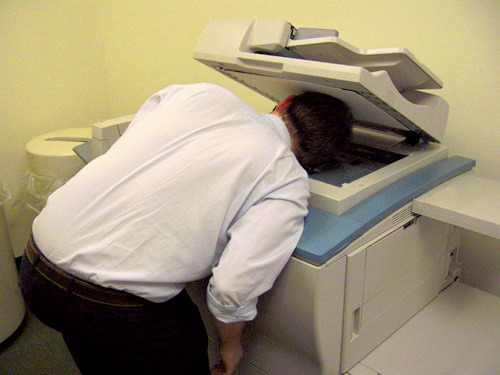 1
That’s Efficiency
Six Questions
What is needed
When is it needed
Where is it needed
How is it needed
Why is it needed
Who is needed
Lowest Level of Input for Maximum Level of Output
2
That’s Efficiency
Business Process Management
Design
Model
Focus on developing the process
Execute
Monitor
Optimize
3
That’s Efficiency
Six Sigma
Define
Measure
Focus on Optimizing the Value Chain
Analyze
Design
Verify
How it all comes together
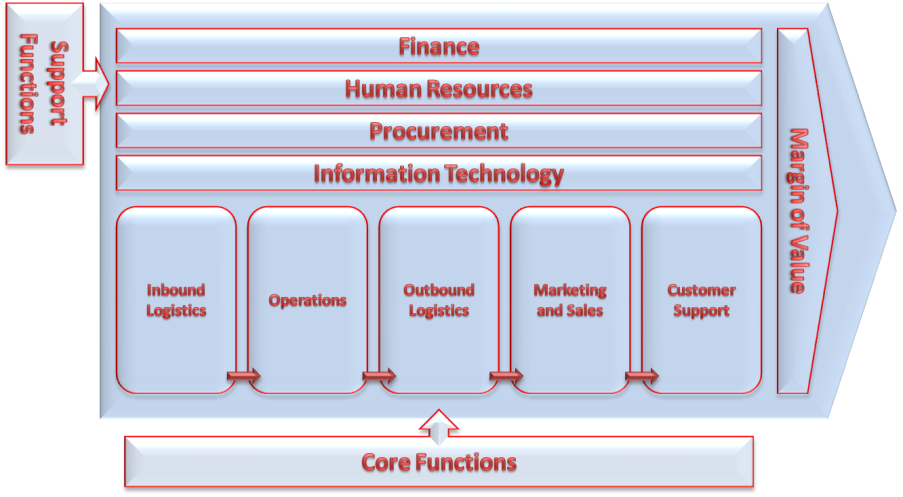 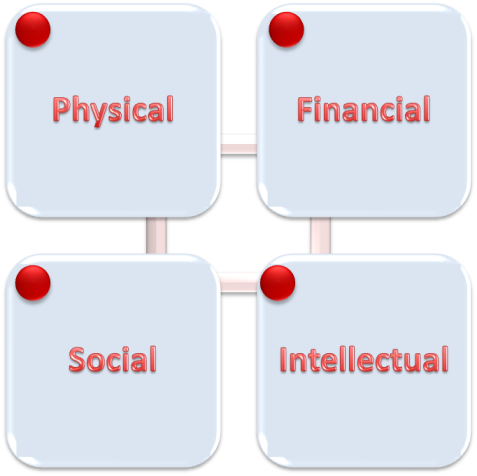 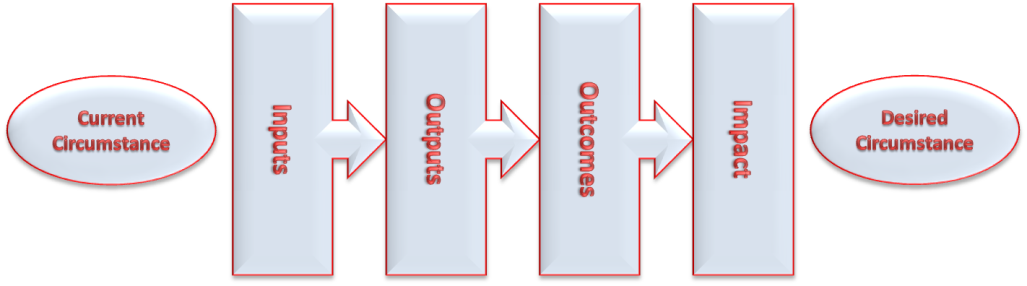 How it all comes together
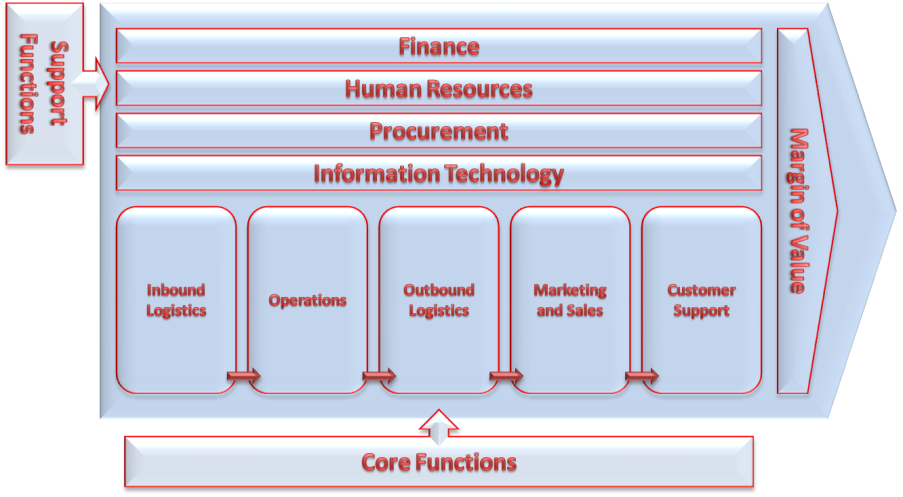 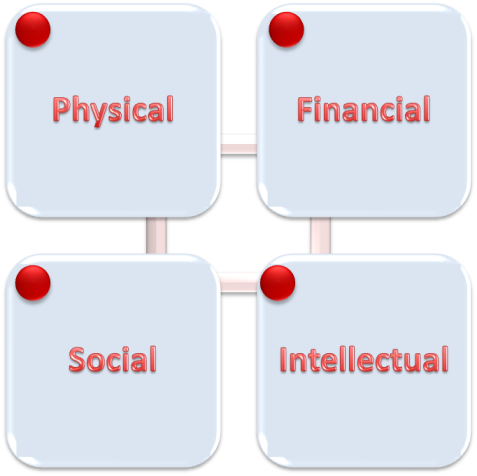 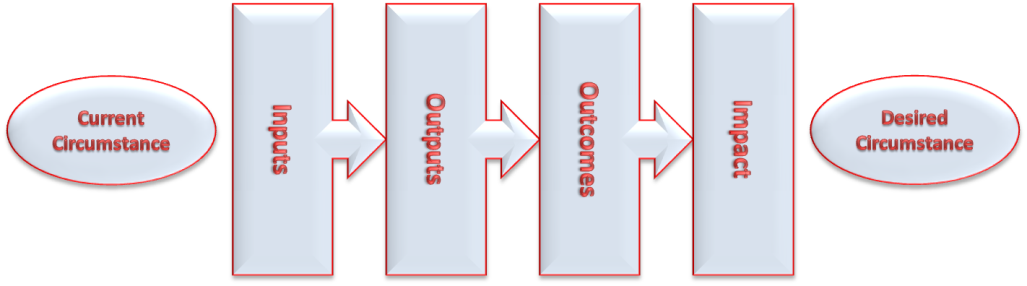 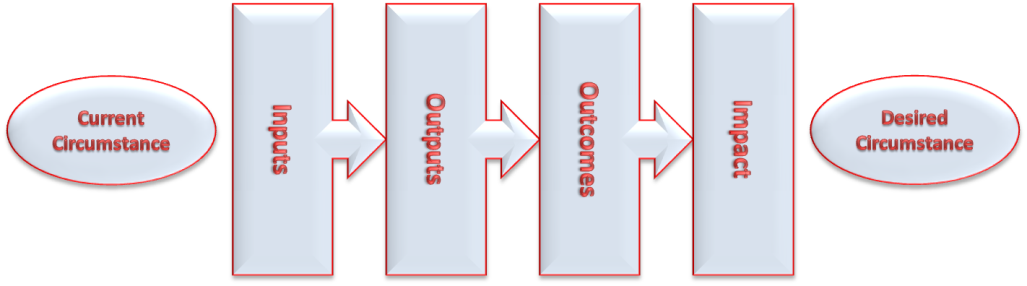 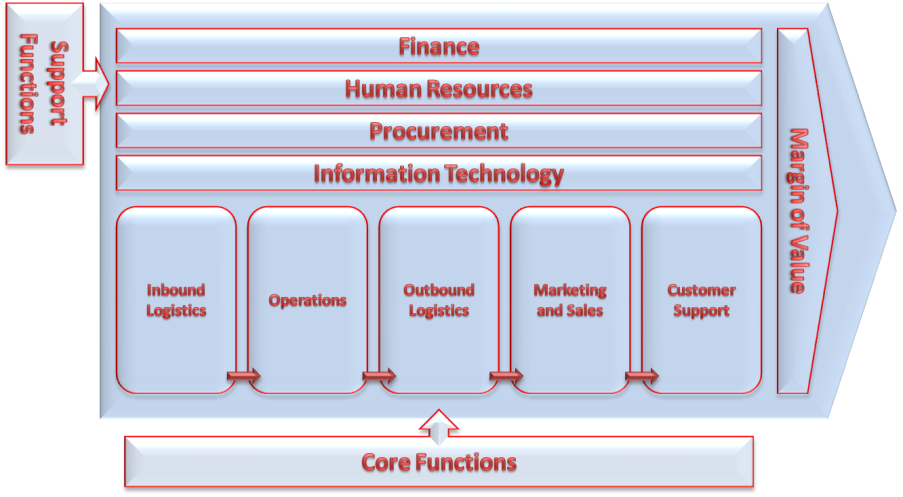 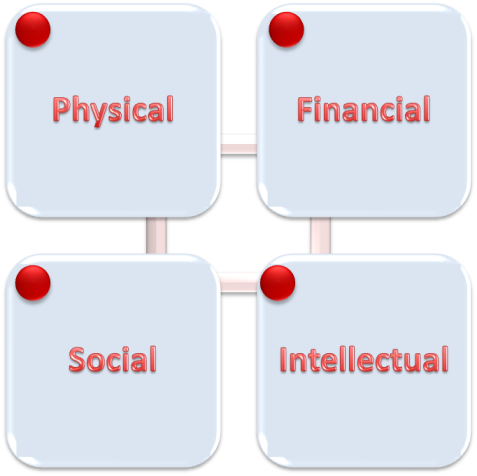 Summing it all up
Functions
Resources
Processes
Efficiency
Thank You!
Q&A